قانون الكرة الطائرة
الفصل الخامس التوقفات ، فترات الراحة والتأخيرات

اعداد
الاستاذ الدكتور 
سهاد قاسم الموسوي
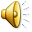 توقفات اللعب العادية 
توقفات اللعب العادية هي الأوقات المستقطعة وتبديلات اللاعبين .
التوقف هو الوقت بين تداول مكتمل واحد وصافرة الحكم الأول للإرسال التالي :
عدد توقفات اللعب العادية
يحق لكل فريق طلب وقتين مستقطعين وستة تبديلات اللاعبين كحد أقصى لكل شوط . طلب توقفات اللعب العادية 
يجوز طلب توقفات اللعب العادية بواسطة المدرب أو رئيس الشوط وبواسطتهما فقط
يؤدي الطالب بإظهار إشارة اليد المعنية ، عندما تكون الكرة خارج اللعب وقبل الصافرة للإرسال .
للمسابقات العالمية للإتحاد الدولي للكرة الطائرة والرسمية ، يكون أستخدام البوق إجبارياً ثم إشارة اليد لطلب الوقت المستقطع .
يسمح بطلب التبديل قبل بداية الشوط ويجب تسجيله كتبديل عادي في ذلك الشوط
الفصل الخامسالتوقفات ، فترات الراحة والتأخيرات
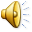 الفصل الخامس
التوقفات المتتالية
يجوز طلب وقت أو وقتين مستقطعين وطلب واحد للتبديل لأي فريق وعلى التوالي دون الحاجة لإستئناف اللعب .
على كل حال ، لا يسمح للفريق بإجراء طلبات متتالية لتبديل اللاعبين أثناء نفس التوقف للعب ويجوز تبديل لاعبين أو أكثر أثناء نفس التوقف 
 
الأوقات المستقطعة والأوقات المستقطعة الفنية 
يستغرق جميع الأوقات المستقطعة المطلوبة 30 ثانية .
للمسابقات العالمية للإتحاد الدولي للكرة الطائرة والرسمية ، في الأشواط 1-4 يطبق آليا "وقتان مستقطعان فنيان" 60 ثانية أضافياً عندما يصل الفريق المتقدم إلى النقاط 8 و 16 .
في الشوط الفاصل (الخامس) لا توجد " أوقات مستقطعة فنية" ، حيث يحق فقط طلب وقتين مستقطعين 30 ثانية بواسطة كل فريق .
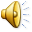 الفصل الخامس
يجب على اللاعبين في الملعب أن يذهبوا إلى المنطقة الحرة قرب مقاعدهم أثناء جميع الأوقات المستقطعة .
تبديل اللاعبين
التبديل هو الإجراء بموجبه يدخل اللاعب غير اللاعب الحر أو اللاعب المتغير معه في اللعب بعد أن يكون المسجل قد قام بتسجيله، ليشغل مركز لاعب آخر الذي يجب عليه مغادرة الملعب عن تلك اللحظة ، ويحتاج التبديل إلى تصريح الحكم .
حـدود التبديـلات
يسمح بإجراء ستة تبديلات كحد أقصى لكل شوط، ويجوز إستبدال لاعب أو أكثر في نفس الوقت .
يحق للاعب الترتيب الاساسي للدوران مغادرة اللعب والعودة ولكن لمرة واحدة فقط في الشوط ولمركزه السابق فقط في ترتيب الدوران
يحق للاعب البديل أن يدخل اللعب مكان لاعب الترتيب الأساسي للدوران لمرة واحدة في الشوط، ويمكن أن يستبدل فقط مع نفس اللاعب
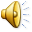 الفصل الخامس
التبديـل الأستثنـائي
يجب تبديل اللاعب (ما عدا اللاعب الحر) الذي لا يستطيع مواصلة اللعب بسبب الإصابة أو المرض، تبديلاً قانونياً، وإذا لم يكن ذلك ممكناً ، يحق للفريق إجراء تبديل استثنائي خارج حدود القاعدة 15.6
التبديل الإستثنائي يعني أن أي لاعب غير متواجد في الملعب وقت الإصابة يمكن إستبداله بدلاً من اللاعب المصاب، ما عدا اللاعب الحر أو اللاعب المتغير معه، و لا يسمح للاعب المصاب المستبدل بالعودة ثانية إلى المباراة .
لا يمكن أن يحتسب التبديل الاستثنائي بأي حال كتبديل عادي .
التبديل بسبب الطرد أو الاستبعاد
يجب أن يستبدل اللاعب المطرود أو المستبعد من خلال تبديل قانوني، وإذا لم يكن هذا ممكناً ، يعلن الفريق غير مكتمل .
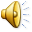 الفصل الخامس
التبديـل الغيـر قانونـي
يكون التبديل غي قانوني عندما يتجاوز الحدود المشار إليها في القاعدة 15 . 6 ) ) باستثناء الحالة في القاعدة ( 15 . 7 ).
عندما يجري الفريق تبديلاً غير قانونياً وإستؤنف اللعب يجب تطبيق الإجراء التالي :
يجازى الفريق بنقطة والإرسال للمنافس 
يصحح التبديل
تلغى النقاط التي سجلها الفريق المخطيء منذ إرتكاب الخطأ، وتظل نقاط المنافس سارية .
إجـراءات التبديــل
يجب أن يجري التبديل من داخل منطقة التبديل
يستغرق التبديل فقط الوقت اللازم لتسجيل التبديل في أستمارة التسجيل ، والسماح بدخول وخروج اللاعبين
يكون الطلب الفعلي للتبديل بدخول اللاعب (اللاعبين) البديل منطقة التبديل مستعداً للعب أثناء التوقف العادي .
إذا لم يكن كذلك ، لا يمنح التبديل ويجازى الفريق بالتأخير .
يكون طلب التبديل مقبولاً ويعلن بواسطة المسجل أو الحكم الثاني باستخدام جهاز البوق / الصافرة بالتعاقب .
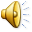 الفصل الخامس
إذا اراد الفريق التبديل لأكثر من واحد على التوالي، يجب على جميع اللاعبين المراد تبديلهم التوجه إلى منطقة التبديل في نفس الوقت ليؤخذ بعين الاعتبار في نفس الطلب، وفي هذه الحالة يجب إجراء التبديلات على التوالي، زوج من اللاعبين بعد الآخر .
الطلبـات الخاطئـة
يكون من الخطأ طلب أي توقف للعب :
أثناء التداول أو عند لحظة الصافرة للإرسال أو بعدها
بواسطة عضو في الفريق غير مصرح له بذلك .
لتبديل لاعب قبل إستئناف اللعب بعد تبديل سابق لنفس الفريق
بعد إستئناف العدد المسموح به للأوقات المستقطعة وتبديلات اللاعبين 
يجب رفض الطلب الخاطيء الأول في المباراة والذي لا يؤثر أو يؤخر اللعب بدون أي نتائج .
أي طلب خاطيء في المباراة من نفس الفريق يشكل تأخيراً .
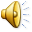 الفصل الخامس
أنواع التأخيرات
يعتبر الآداء الخاطيء للفريق الذي يؤجل إستئناف اللعب تأخيراً ويتضمن من خلال التالي :
تأخير التبديل .
إطالة توقفات اللعب الآخرى بعد أن يكون قد طلب منه إستئناف اللعب.
طلب تبديل غير قانوني
تكرار الطلب الخاطيء.
تأخير اللعب بواسطة عضو الفريق.
جزاءات التأخيـر
يكون لفت نظر للتاخير و " إنذار للتأخير " جزاءات للفريق
تظل جزاءات التأخير سارية المفعول طوال المباراة
يسجل جميع جزاءات التاخير بما فيها لفت النظر على استمارة التسجيل 
يجازى التأخير الأول في المباراة بواسطة عضو الفريق "لفت نظر تأخير" .
يشكل التأخير الثاني والتأخيرات التالية له من أي نوع بواسطة أي عضو لنفس الفريق وفي نفس المباراة ويجازى "إنذار تأخير" : نقطة والإرسال للمنافس
تطبق جزاءات التأخير الموقعة قبل أو بين الأشواط في الشوط التالي:
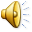 الفصل الخامس
الإصابـة
إذا وقع حادث خطير بينما الكرة في اللعب ، يجب على الحكم إيقاف اللعب فوراً ويسمح للمساعدة الطبية بدخول الملعب .
يعاد بعدئذ التداول
إذا تعذر تبديل اللاعب المصاب قانونياً أو إستثنائياً، يعطى اللاعب 3 دقائق وقت للعلاج ولكن ليس لأكثر من مرة واحدة لنفس اللاعب في المباراة
إذا لم يشف اللاعب، يعلن عدم إكتمال فريقه
التدخـل الخارجـي
إذا حدث أي تدخل خارجي أثناء اللعب، يوقف اللعب ويعاد التداول
التوقفات المطولـة
إذا أدت ظروف طارئة إلى إيقاف المباراة، فسوف يقرر الحكم الأول، المنظم، لجنة المراقبة، إذا تواجد أحدهم، الإجراءات تتخذ الإجراءات التي تتخذ لإستعادة الظروف الطبيعية .
في حالة حدوث توقف واحد أو عدة توقفات لمدة لا تزيد في مجموعها عن 4 ساعات :
إذا إستؤنفت المباراة على نفس الملعب، يستمر الشوط المتوقف طبيعياً بنفس النتيجة واللاعبين والمراكز، وتحتفظ الأشواط التي لعبت من قبل بنتائجها .
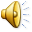 الفصل الخامس
فترات الراحة
فترة الراحة هي الوقت بين الأشواط، وتستغرق فترات الراحة جميعها ثلاث دقائق
يتم خلال هذه الفترة من الوقت تغيير الملاعب وتسجيل ترتيب الدوران للفريقين على استمارة التسجيل .
يمكن أن تمتد فترة الراحة بين الشوطين الثاني والثالث إلى 10 دقائق بواسطة الجهة المختصة عند طلب المنظم
تغيير الملاعب
يغير الفريقان ملعبيهما بعد كل شوط باستثناء الشوط الفاصل
في الشوط الفاصل، حالما يصل الفريق المتقدم للنقطة 8 يغير الفريقان ملعبيهما بدون تأخير، وتظل مراكز اللاعبين كما هي .
إذا لم يجر التغيير حالما يصل الفريق المتقدم النقطة 8 فسوف يتم إجراؤها عندما يكتشف الخطأ، وتظل النتيجة كما هي في الوقت الذي أجري فيه التغيير .
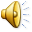